Pharmacy Council of India
K Rajasekhar,
Dy Director General ,
State Informatics Officer
and Head Centre for Data Governance
NIC, MeitY, Govt of India.
Content
Number of Institutes Registered
Number of SIFs submitted.
Number of Institutes Paid fee successfully
Number of SIFs scrutinized digitally.
Number of SIFs verified digitally.
Number of Inspectors Onboarded.
Number of New Inspectors Onboarded
Number of Inspections allocated automatically
Number of Inspection Reports submitted digitally.
The PCI Office Notes Prepared Successfully -
Facility for entering the Decisions of EC Members
The Approved Certificates Generated Successfully.
Number of Issues Resolved through Help Desk.
Number of Students onboarded through the Students Module
Number of Pharmacists  Onboarded  Online .
Number of Pharmacists registrations Approved online by State Pharmacy Council Registrar
Number of Faculty Onboarded Successfully.
DIGI-PHARMed
Introduced in 2019-20, developed by NIC, Hyd
Digital Transformation
Aim - To support and provide value to- PCI, Institutions, Faculty, Students, and the Profession
Scalable, Flexible, Efficient, Proactive and Accurate
Number of Institutes Registered  -- 42892019-20:   1625 (New),   2248 (Existing)2020-21:   387 (New),    29 (Existing)
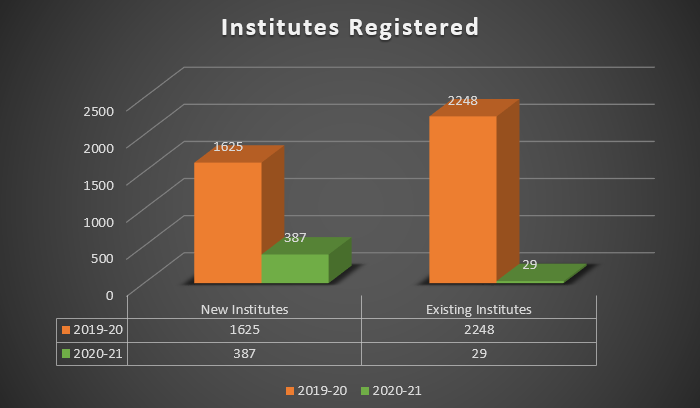 Number of SIFs submitted.   --     3760
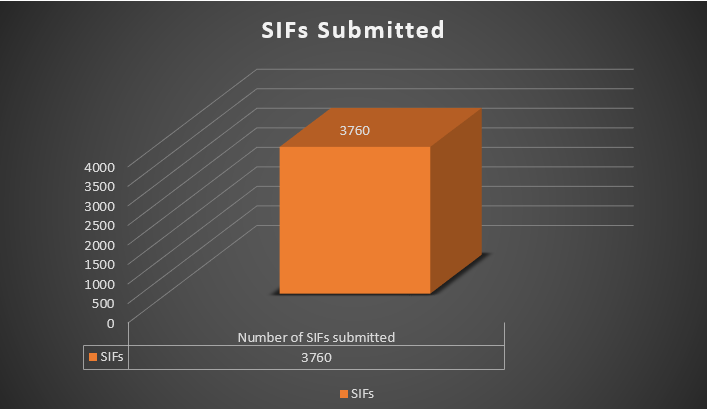 Number of Institutes Paid fee successfully -- 36672019-20:   1330 (New),   2127 (Existing)2020-21:   440 (New),    3227 (Existing)
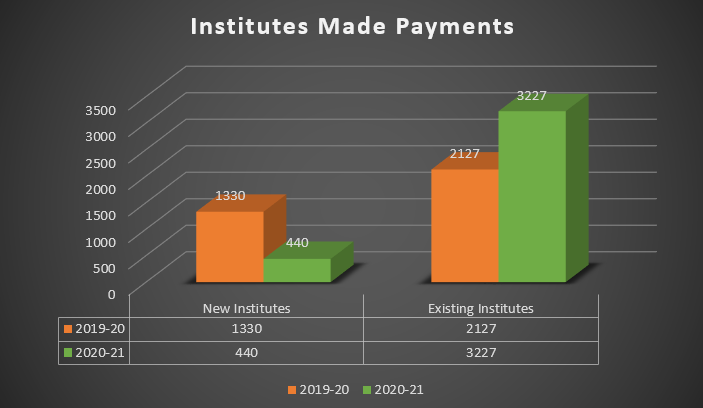 Number of SIFs scrutinized digitally.  -- 3657Number of SIFs verified digitally. -- 3185
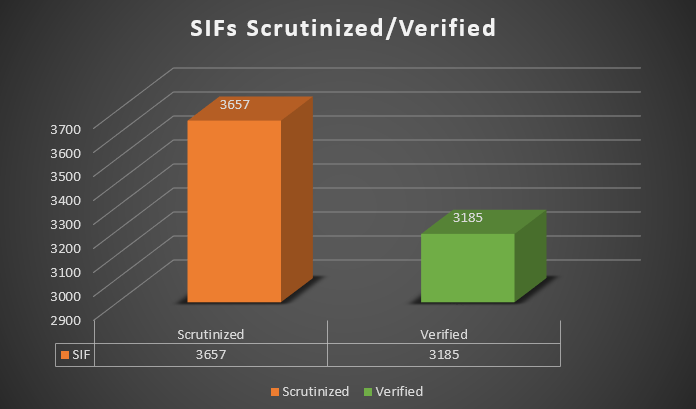 Number of Inspectors Onboarded.  -- 1804,   Approved - 1542 Number of New Inspectors Onboarded  -- 45
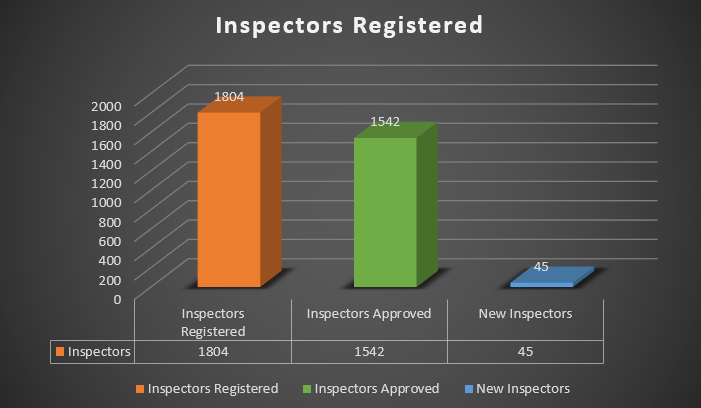 Number of Inspections allocated automatically -- 3215 Number of Inspection Reports submitted digitally -- 1926
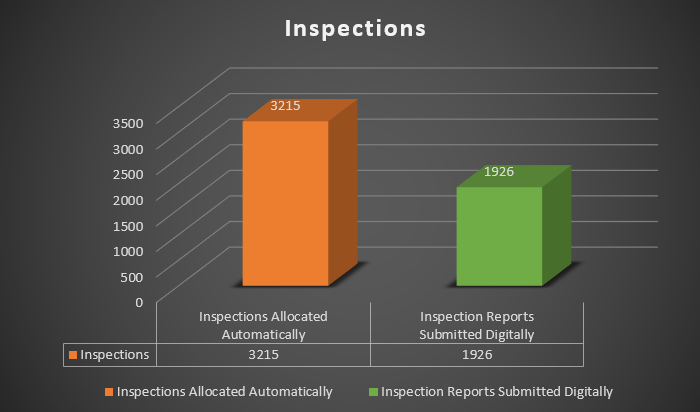 PCI Office Notes Prepared Successfully --  2111
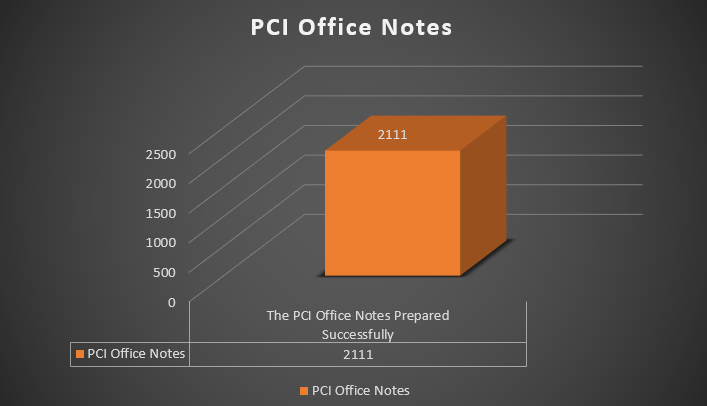 Facility for entering the Decisions of EC Members  -- 0
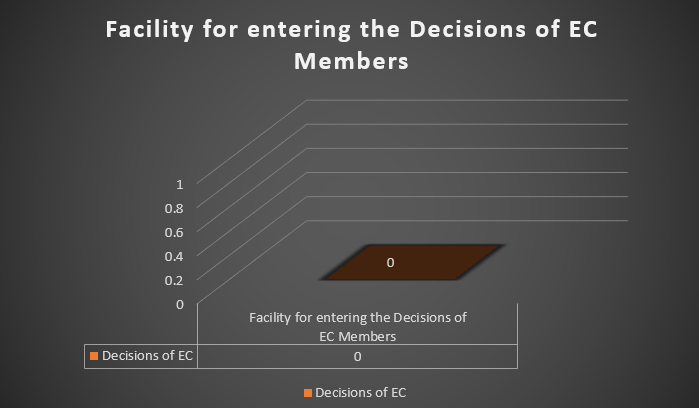 The Approved Certificates Generated Successfully. 2019-20:  3387 2020-21:  213
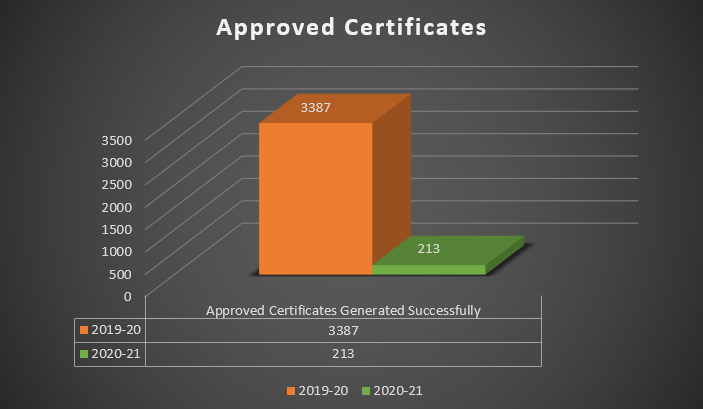 Number of Issues Resolved through Help Desk --  (780/786)
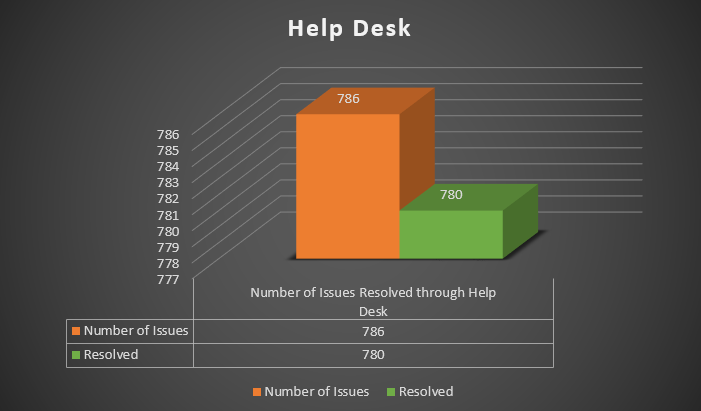 Number of Students onboarded through the Students Module -- 9693
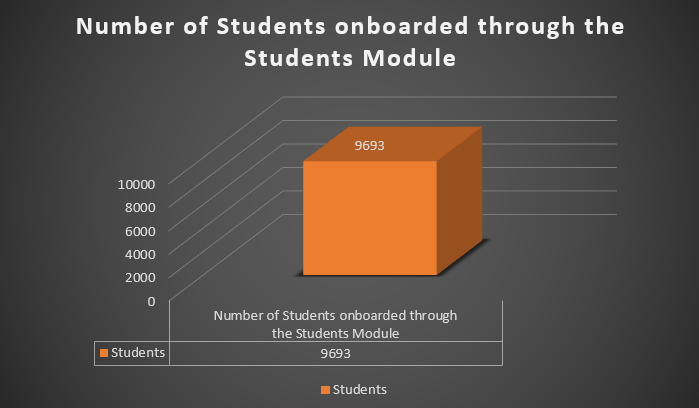 Number of Pharmacists  Onboarded  Online  -- 5583 Number of Pharmacists registrations Approved online by State Pharmacy Council Registrar -- 0
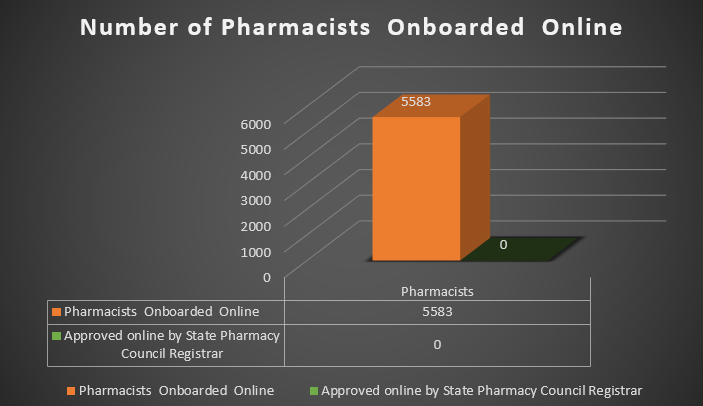 Number of Faculty Onboarded Successfully. -- 65160   Approved - 50233
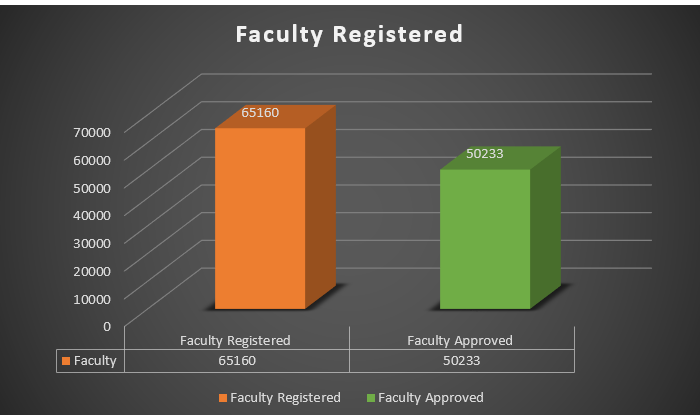 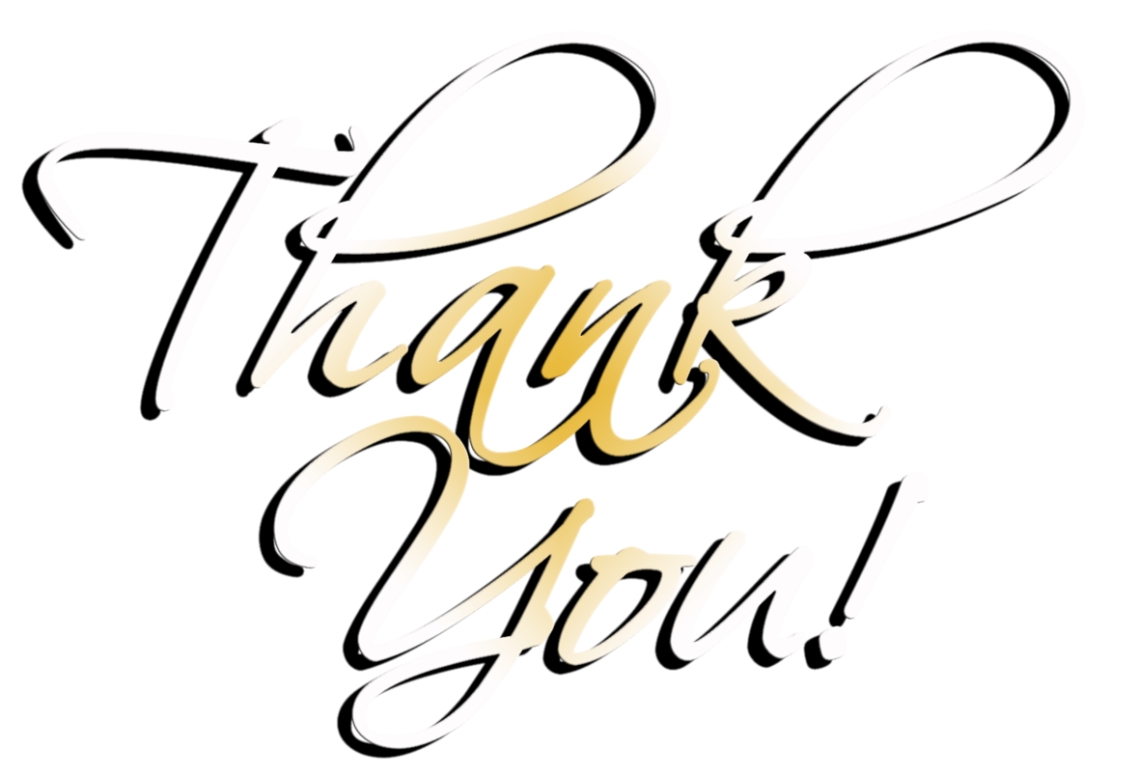 sekkhar@nic.in